Overcoming Temptation in the Internet Age
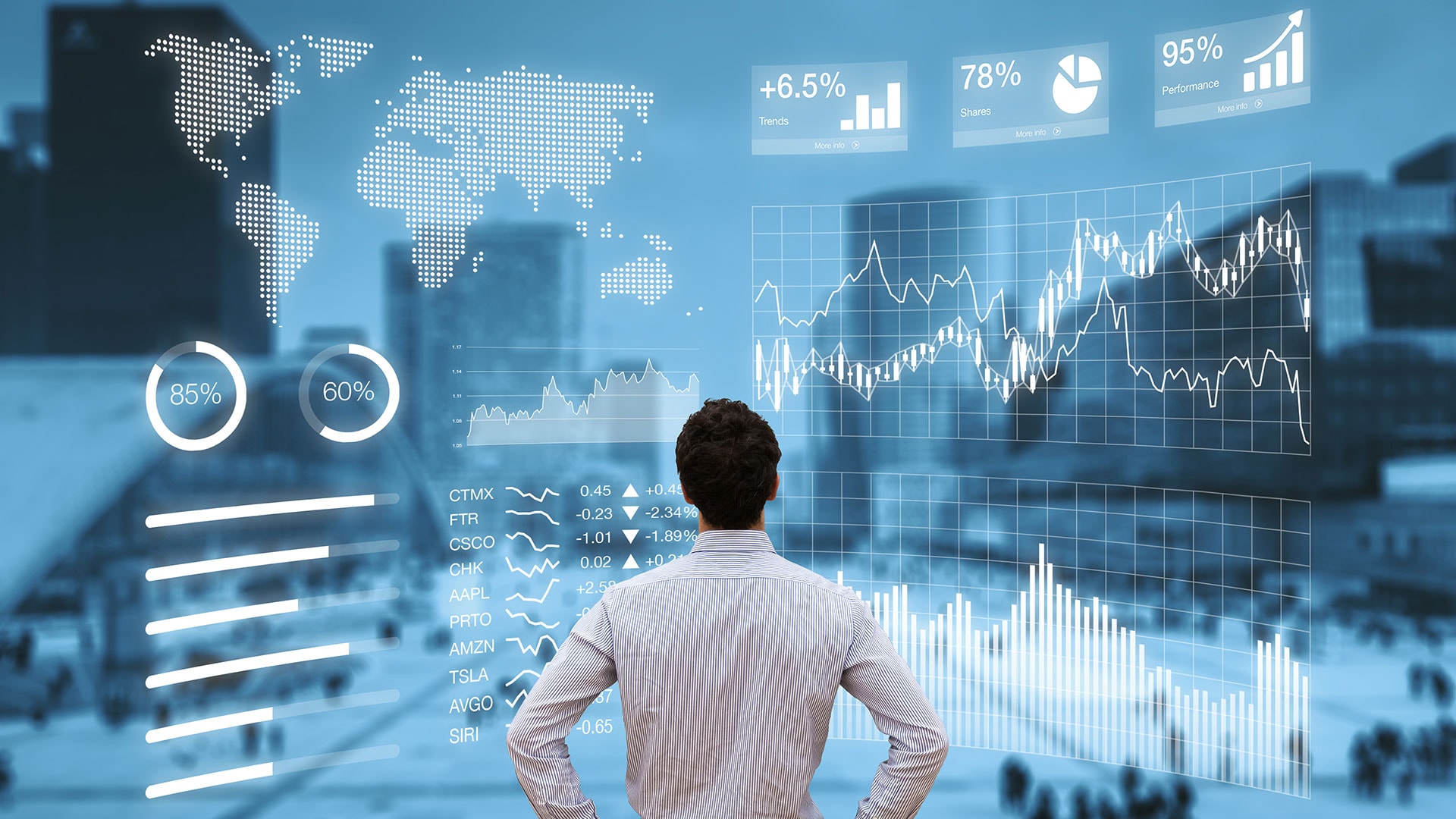 Satan Tempts Us to Sin1 John 2:16
The lust of the flesh. 
The lust of the eyes. 
The pride of life.
Overcoming Temptations Posed by the Internet
Fill your heart with the word of God
Ps. 119:11; Matt. 4:4, 7, 10
Prayer
Matt. 6:13; Ps. 119:37
Make yourself accountable
Heb. 4:13; Prov. 27:17
Ask yourself, “Why am I posting this?”
Matt. 6:1-6, 16-18
Overcoming Temptations Posed by the Internet
Learn to be content
Phil. 4:11
When you go online, stay on the path
Deut. 5:32-33; Rom. 13:14; Ps. 101:3
“Cut it off!” Stay off the internet
Matt. 18:8